Evaluation of an improved vented deflagration CFD model against nine experimental cases
Tolias, I.C.1, Venetsanos, A.G.1, Kuznetsov, M.2

1Environmental Research Laboratory, National Centre for Scientific Research Demokritos, Agia Paraskevi, Athens, 15341, Greece
2Institute of Nuclear and Energy Technologies, Karlsruhe Institute of Technology, Hermann-von-Helmholtz-Platz 1, 76344, Eggenstein-Leopoldshafen



tolias@ipta.demokritos.gr
Introduction
Hydrogen
Significant reductions in greenhouse gas emissions 
Significant improvements in energy efficiency 
Accidental release in closed space            catastrophic consequences in the case of an explosion
Much higher over-pressure compared open space
A way of mitigation: Vents

Computational Fluid Dynamics (CFD) 
Attractive methodology for risk assessment: Accurate modelling of the geometry and the flow
Turbulent combustion difficulties: Very large range of scales
Models are needed
24 Sep. 2019
2/18
Introduction
The aim of the work is the improvement of a CFD model and the evaluation against vented deflagration experiments.

Vented deflagrations
Many overpressures peaks may appear
opening of the vent
external explosion
instabilities due to flame-acoustic interaction
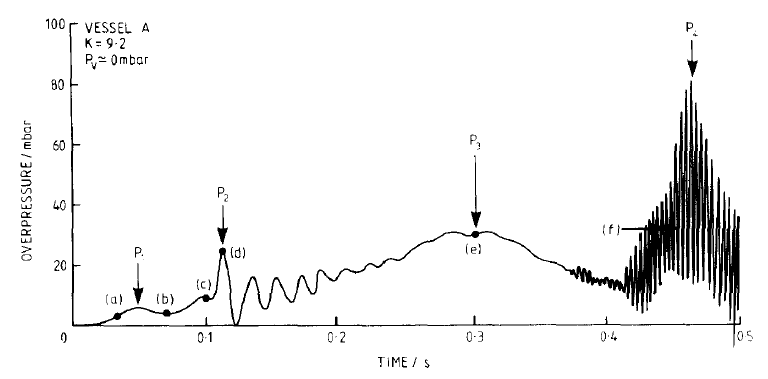 24 Sep. 2019
3/18
CFD model
Deflagration model: LES with Multi-phenomena turbulent burning velocity model (Molkov 2012)1
Gradient method: 
Turbulent flame speed:  



Ξk : Turbulence generated by the flame front itself
Ξlp : Leading point concept – preferential diffusion
Ξf : Increase of flame surface due to its fractal geometry

Promising model which, however, fails to reproduce external explosion in vented deflagrations
1Molkov, V., Fundamentals of Hydrogen Safety Engineering II, BookBoon, 2012
24 Sep. 2019
4/18
CFD model
Changes made in the original model1:
Account for subgrid scale phenomena (instabilities)
No modification of the laminar burning velocity
Wrinkling factors Ξ multiply the turbulent flame velocity




Turbulent flame speed: Schmid’s equation2 instead of Yakhot’s equation3
 More recent relation which account for Damköhler number 


Turbulence approach: k-ε model (Kato, Launder 1993)4 instead of LES
Less strict requirements of k-ε model in terms of grid and numerical schemes
Initial model
New model
4Kato M, Launder BE. The modeling of turbulent flow around stationary and vibrating square cylinders. In: Ninth Symp. Turbul. Shear Flows, Kyoto, Japan, 16-18 August, 1993
3Yakhot V., 1988, Propagation Velocity of Premixed Turbulent Flames. Combust Sci Technol, 60, 191–214
2Schmid H-P, Habisreuther P, Leuckel W. A, 1998, Model for Calculating Heat Release in Premixed Turbulent Flames. Combust Flame, 113, 79–91
1Tolias I.C., Venetsanos A.G., 2018, An improved CFD model for vented deflagration simulations – Analysis of a medium-scale hydrogen experiment, IJHE, 43 (52), 23568-84
24 Sep. 2019
5/18
[Speaker Notes: We performed the following changes in the model in order to improve its accuracy:
The first change is about how we account for the subgrid scale phenomena.
We do not modify the laminar burning velocity in the turbulent burning velocity relation. As a result the impact of turbulence on the flame remains unchanged.
In order to account for the instabilities, the Ξ factors multiples the turbulent flame velocity and not the laminar one like in the initial model.]
Experiments
KIT medium scale vented experiment (Kuznetsov et al. 2015)1,2
0.94 m3 enclosure (0.98 x 0.96 x 1.0 m)
Vent 0.5 x 0.5 m2
18.0 % v/v hydrogen-air homogeneous mixture
Back-wall ignition
Pressure measurement inside & outside the enclosure
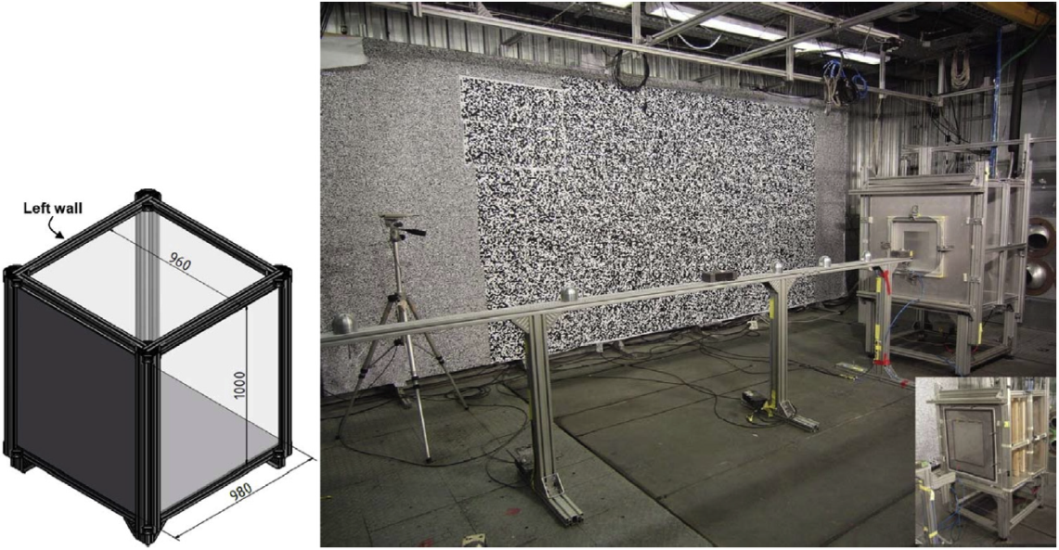 1Kuznetsov, M., et al. (2015), Medium-scale experiments on vented hydrogen deflagration, Journal of Loss Prevention in the Process Industries, 36, 416-428
2HyIndoor project, Pre-normative research on safe indoor use of fuel cells and hydrogen Systems, www.hyindoor.eu
24 Sep. 2019
6/18
Experiments
Experimental overpressure
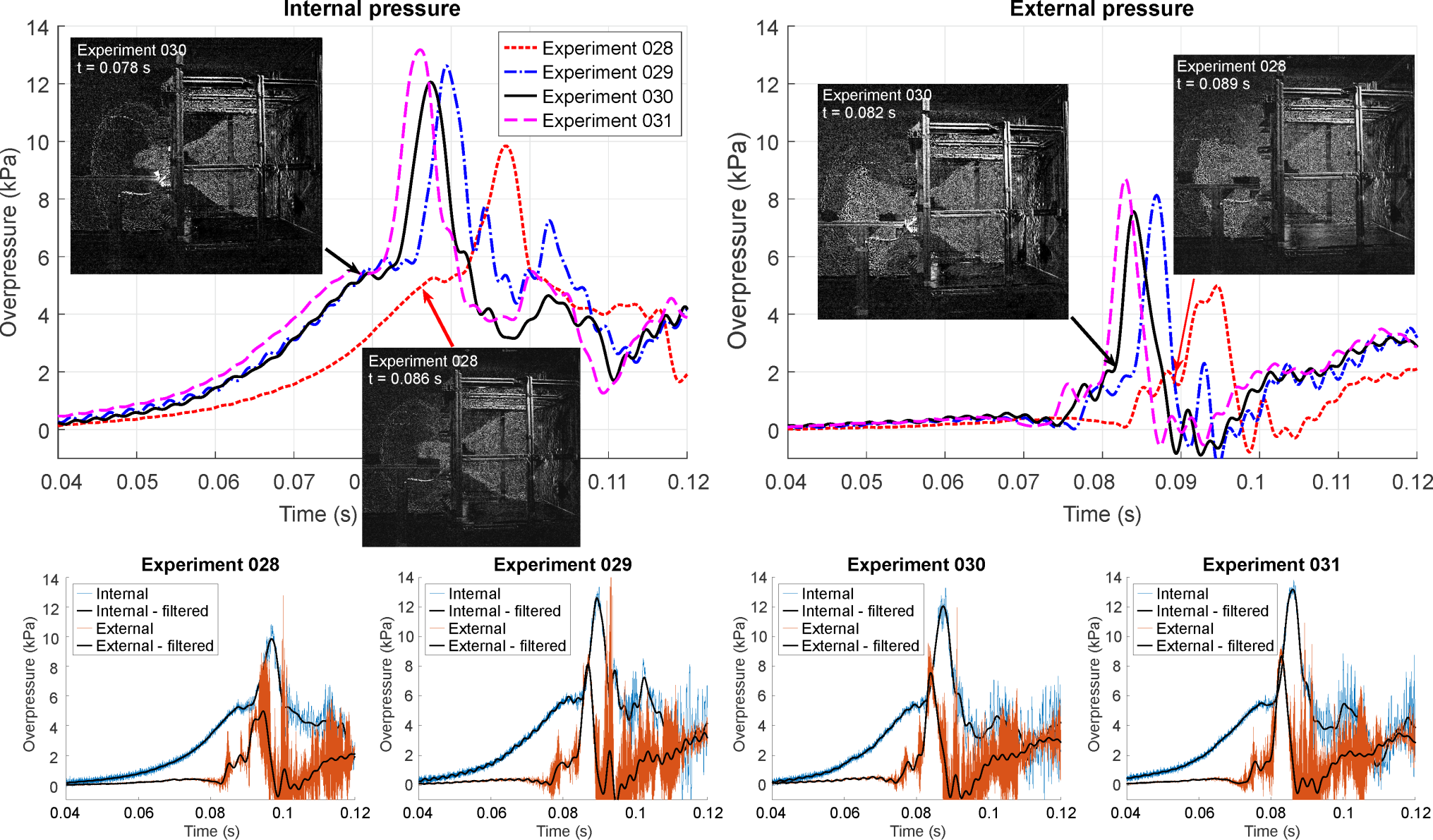 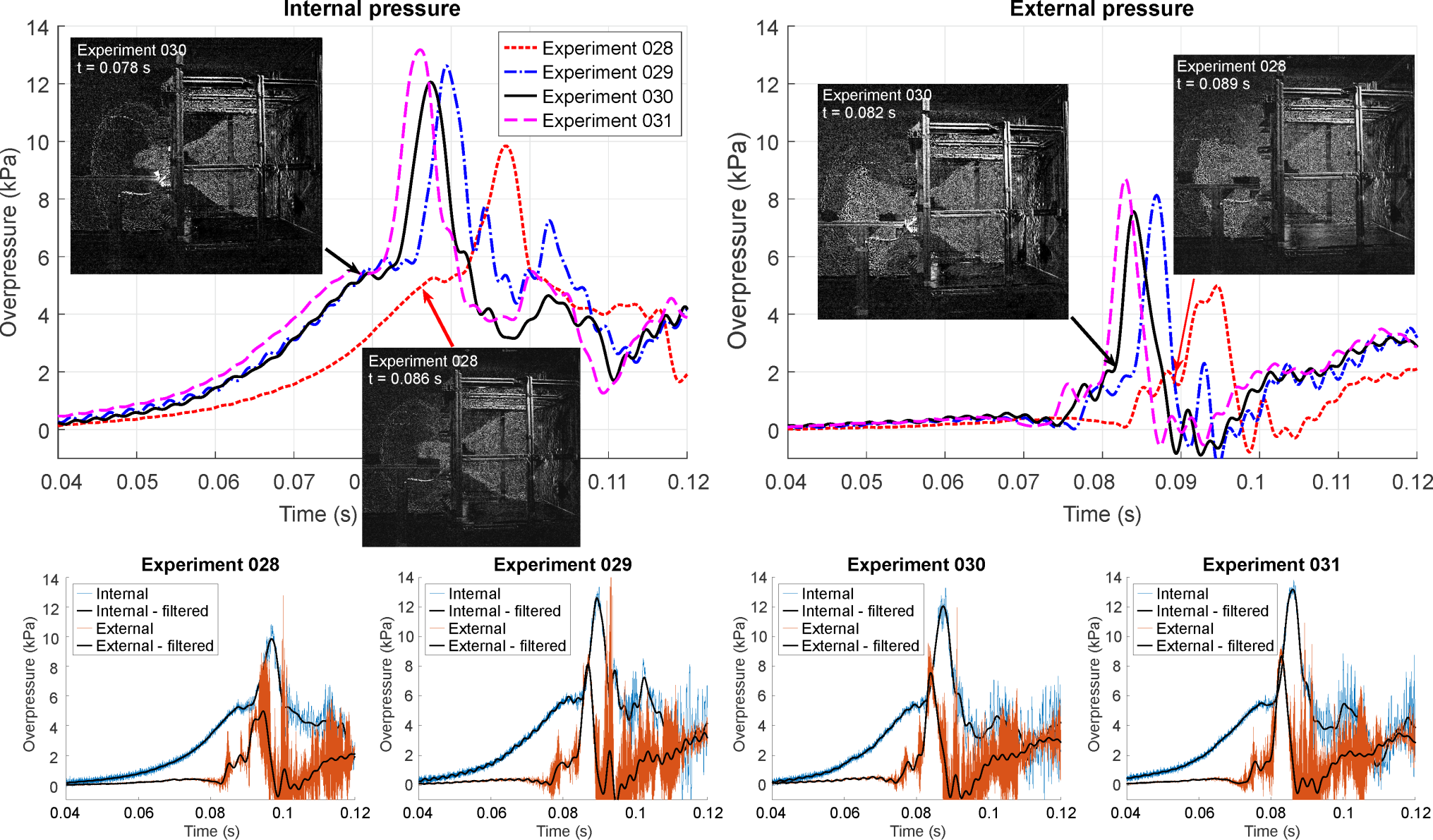 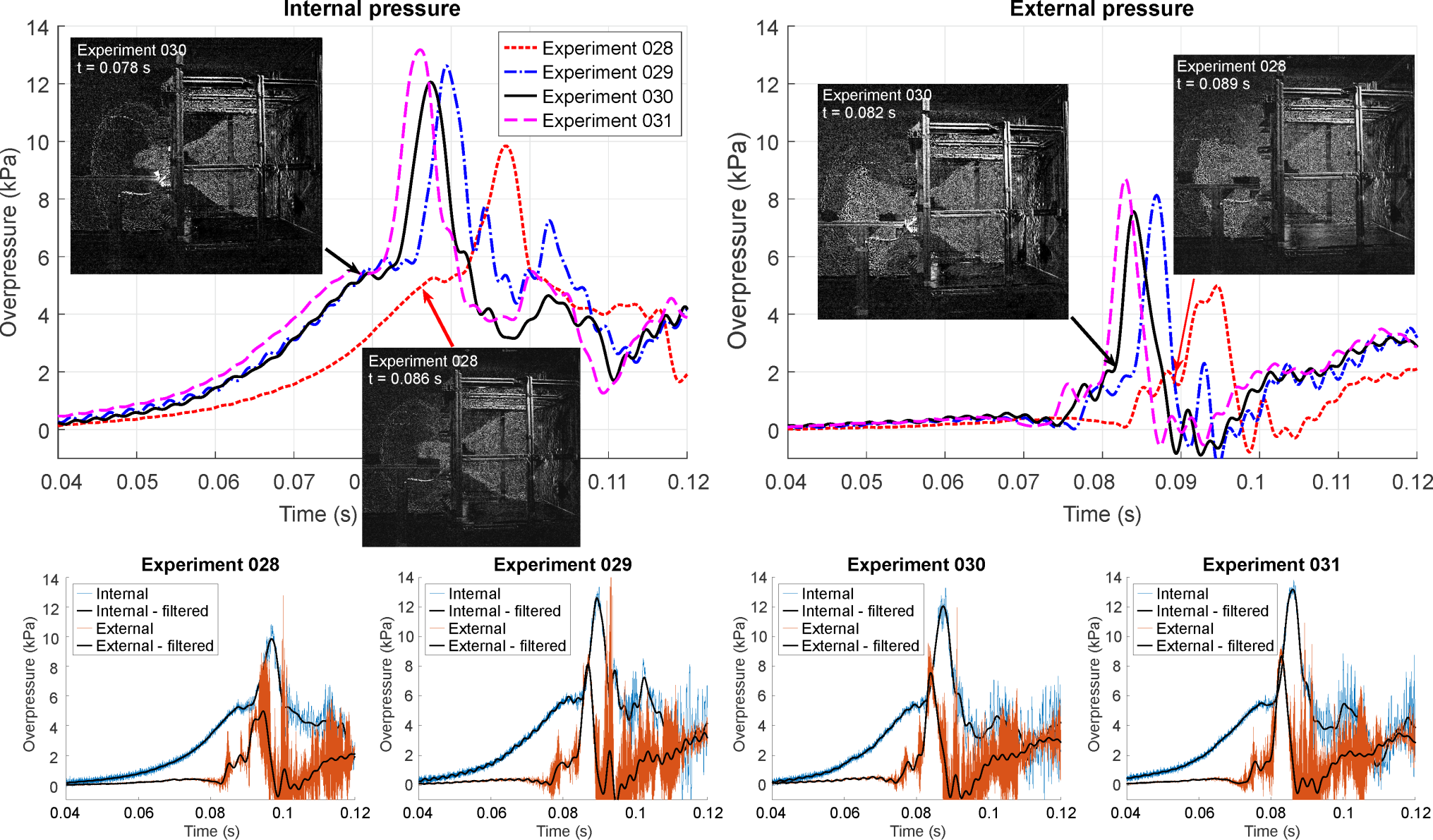 24 Sep. 2019
7/18
Simulation set-up
ADREA-HF CFD code
Navier-Stokes equations + Continuity equation
Energy equation (conservation equation of total enthalpy)
Conservation equations of mass fractions
k-ε turbulence model (Kato & Launder modification)
Numerical details
Bounded second order upwind method 
CFL=0.2, fully implicit first order scheme
Stagnant initial flow field, very low values of k and ε (1.0e-06)
Three computational grids:
714,000 cells     (dx=0.03 m)
1,539,000 cells  (dx=0.02 m)
2,726,000 cells  (dx=0.015 m)
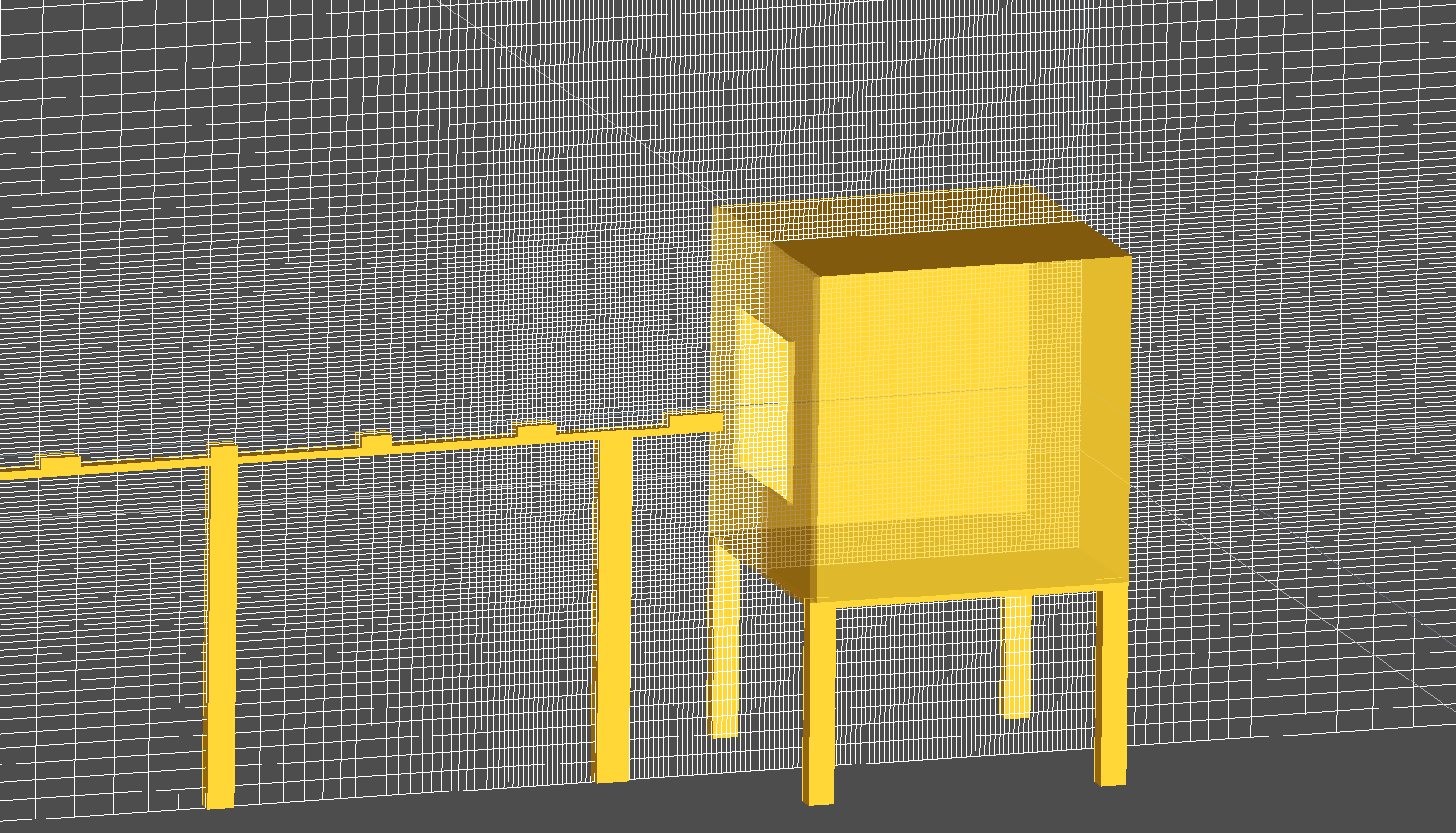 24 Sep. 2019
8/18
Simulation results
Grid independency study
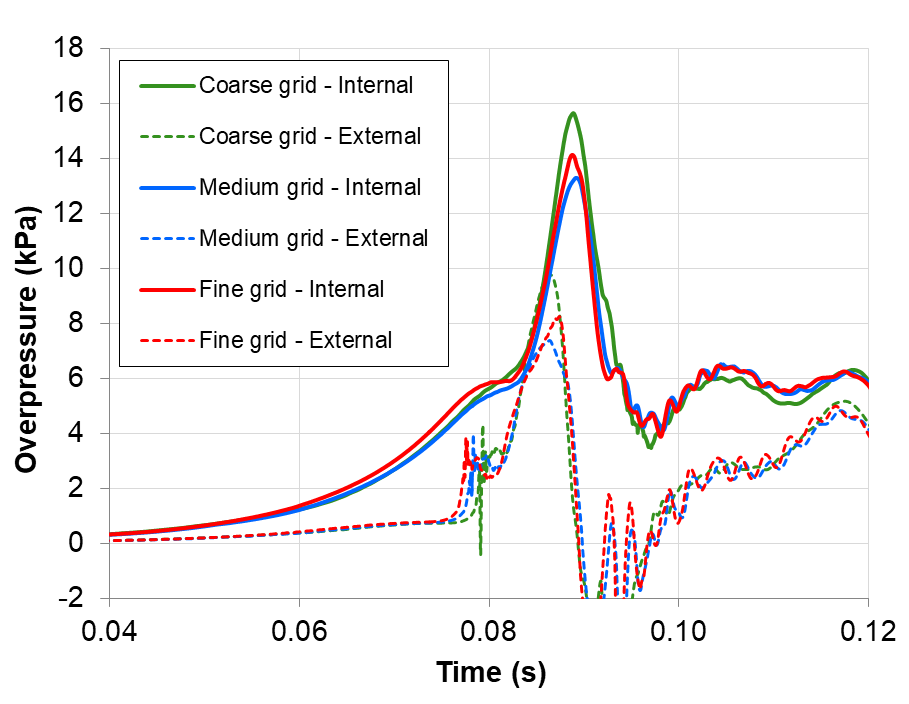 24 Sep. 2019
9/18
Simulation results
Comparison with experiment
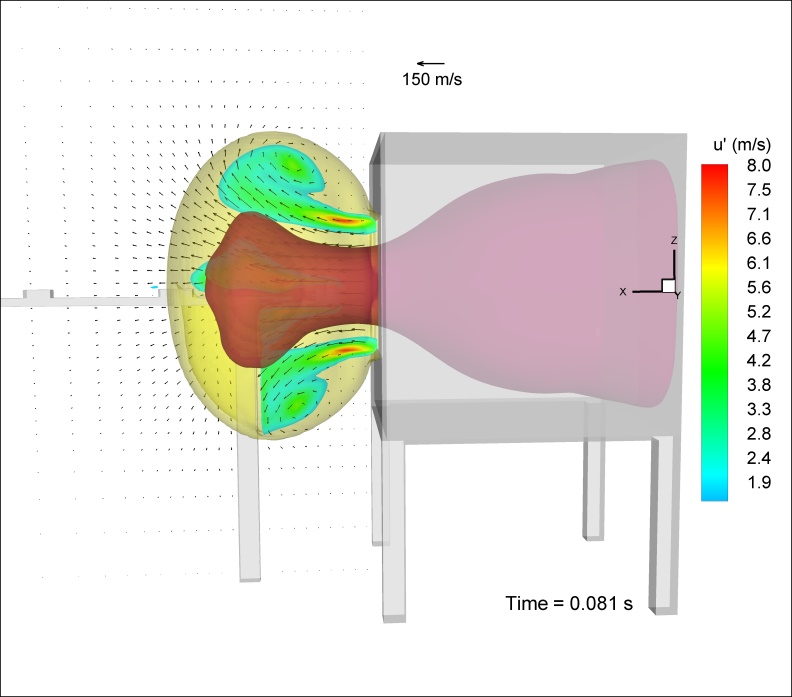 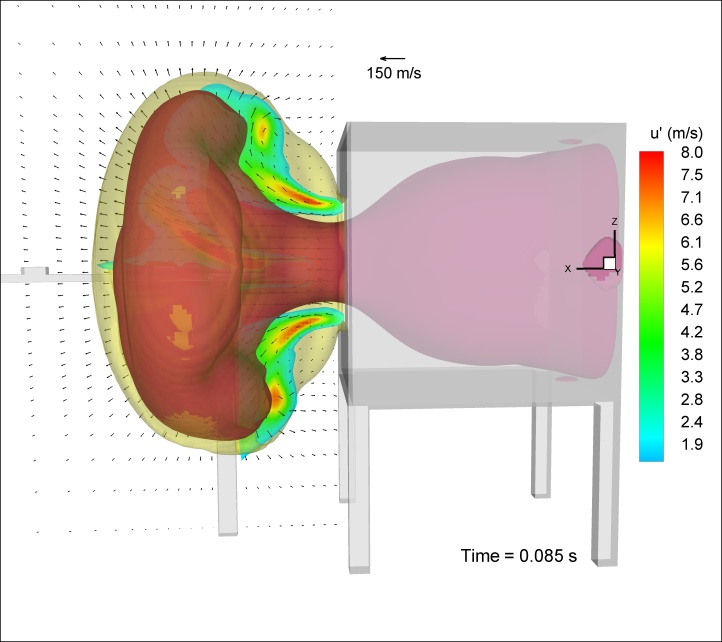 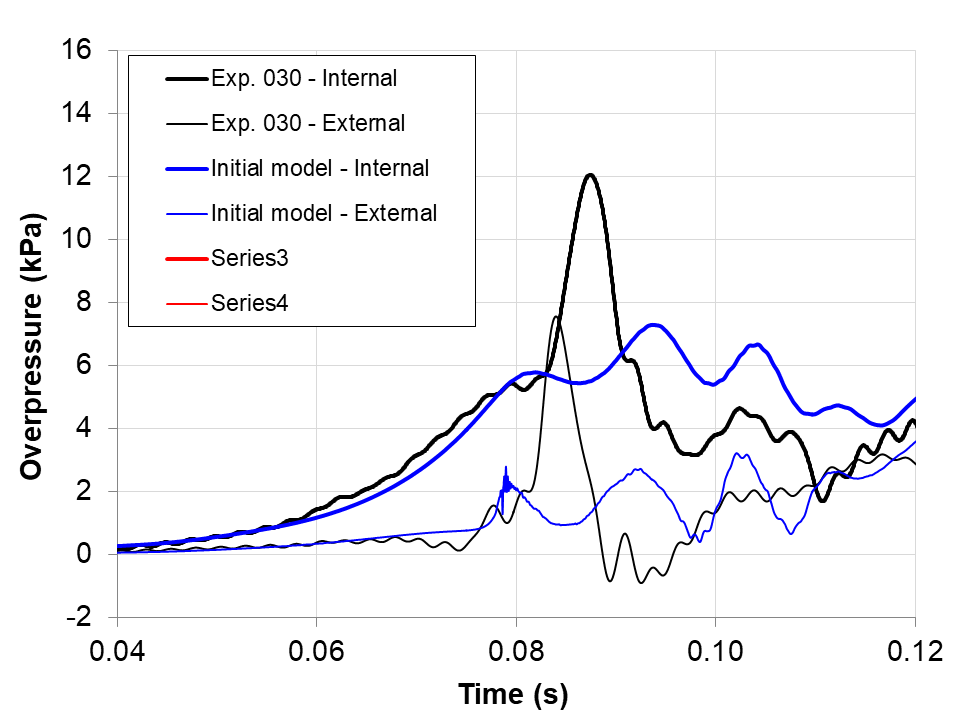 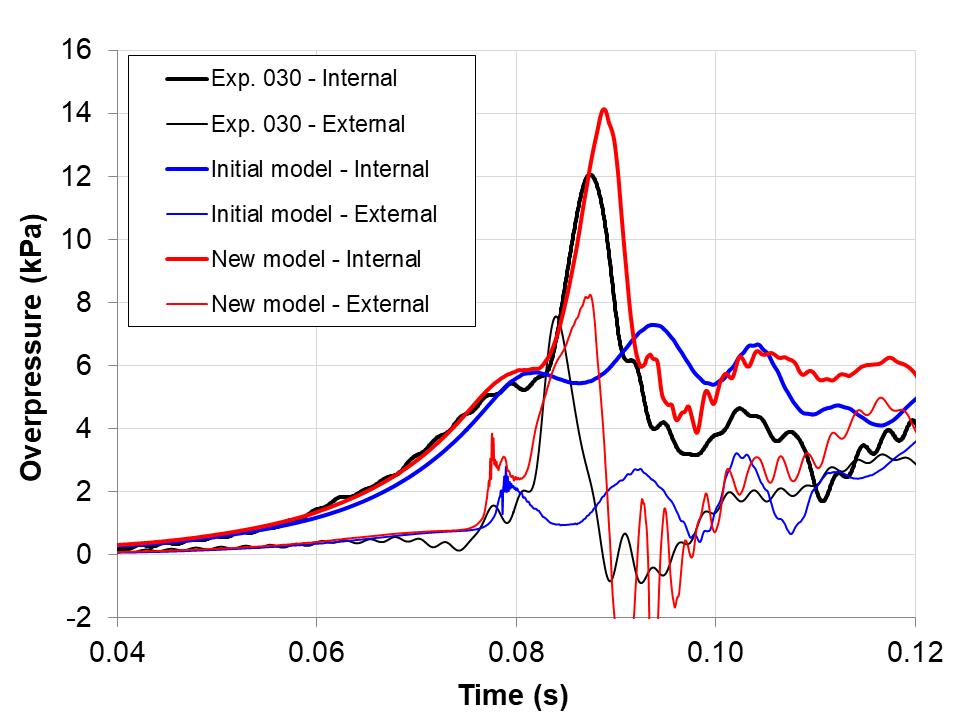 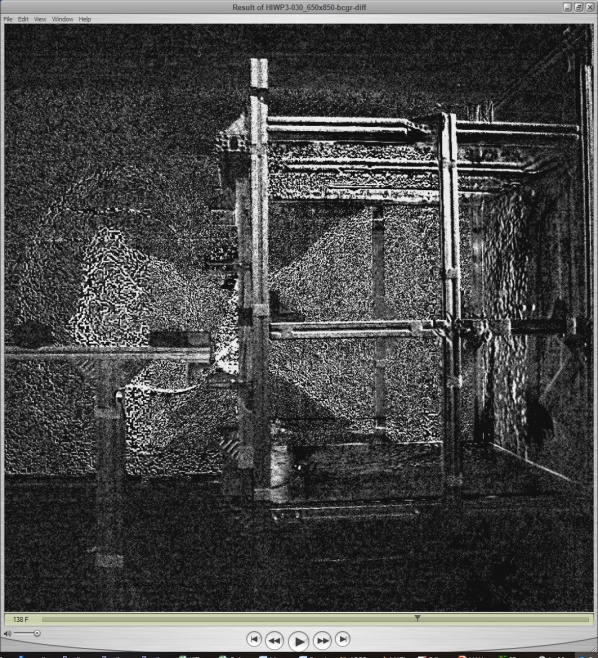 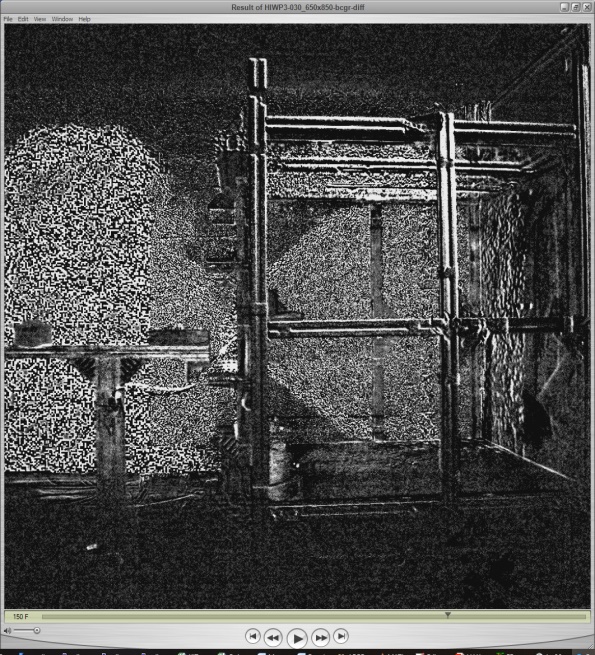 24 Sep. 2019
10/18
Experiments
FM-Global experiments in a real scale room (Bauwens et al.)1,2,3
63.48 m3 enclosure (4.6 x 4.6 x 3.0 m)
Vent 5.4 x 5.4 m2
Back-wall or central ignition

Two groups of experiments
18.0 % v/v hydrogen-air homogeneous mixture (2 cases)
Back ignition
Central ignition
15.0 % v/v hydrogen-air homogeneous mixture with initial turbulence (6 cases)
Back ignition: 3 cases of initial turbulence
Central ignition: 3 cases of initial turbulence
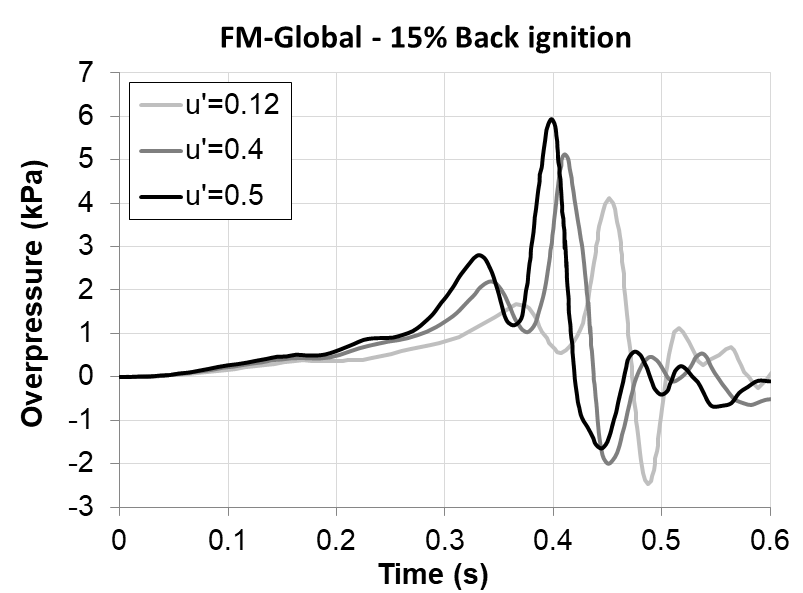 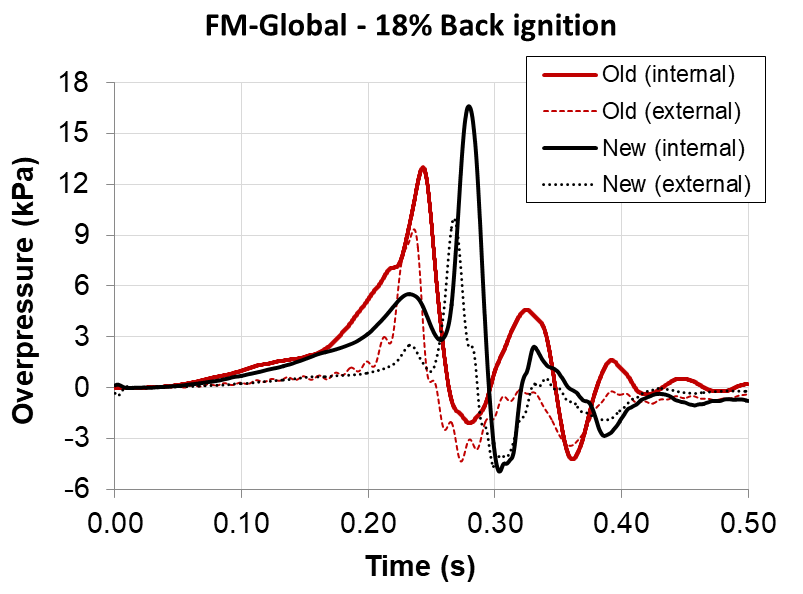 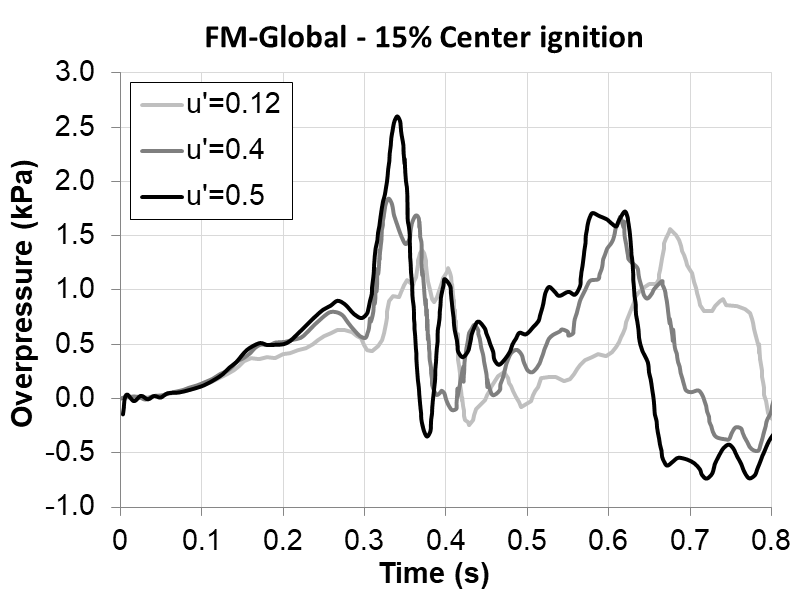 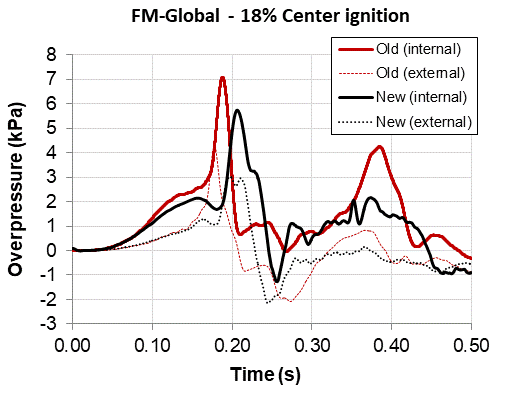 1Bauwens CR, Chaffee J, Dorofeev SB., 2011, Vented explosion overpressures from combustion of hydrogen and hydrocarbon mixtures. Int J Hydrogen Energy, 36, 2329–36.
2Bauwens CR, Dorofeev SB. Hydrogen Vented Deflagrations at FM Global: Tests and Modeling. Presentation in “Advanced Research Workshop: Progress in safe indoor use of  fuel cells and hydrogen systems”, September 12th, 2013.
3Bauwens CR, Dorofeev SB., 2014, Effect of initial turbulence on vented explosion overpressures from lean hydrogen–air deflagrations. Int J Hydrogen Energy, 39,20509–15.
24 Sep. 2019
11/18
Simulation set-up
ADREA-HF CFD code
Same equations and numerical parameters like previous simulation
Symmetry was assumed
Two computational grids:
395,560 cells (dx=0.150 m)
893,412 cells (dx=0.100 m)
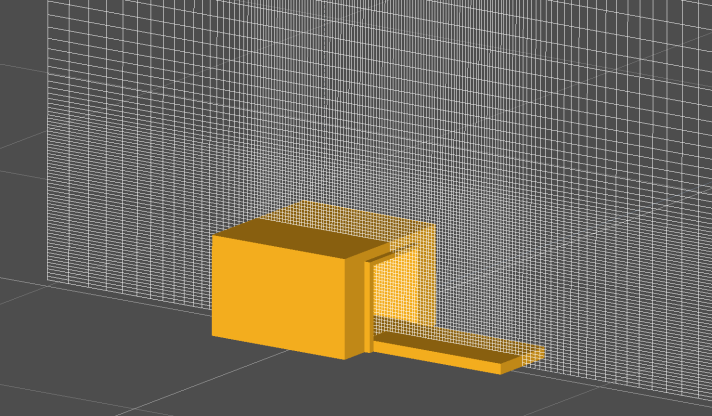 24 Sep. 2019
12/18
Simulation results – 18% FM-Global cases
Grid independency study
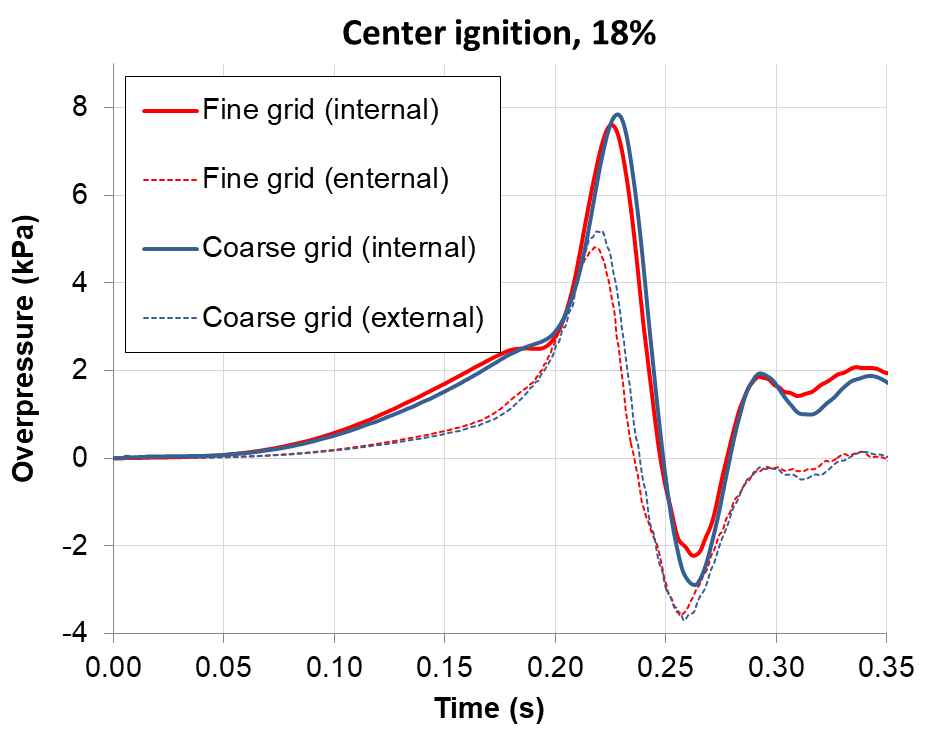 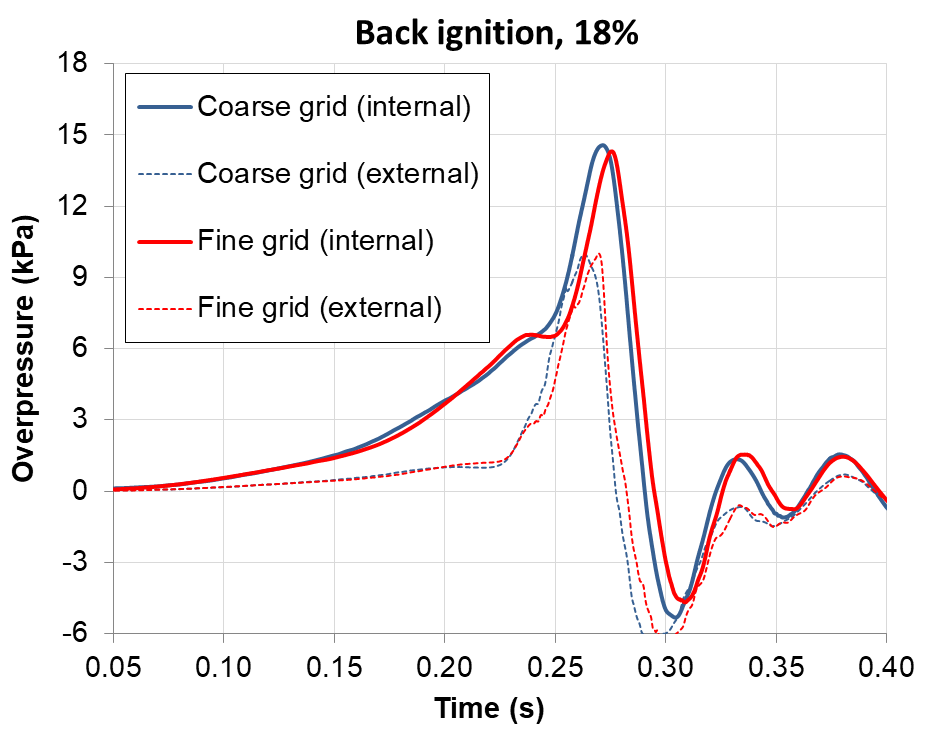 24 Sep. 2019
13/18
Simulation results – 18% FM-Global cases
Back ignition: 14% underprediction
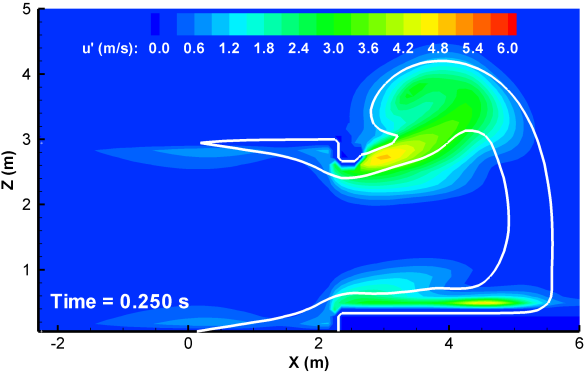 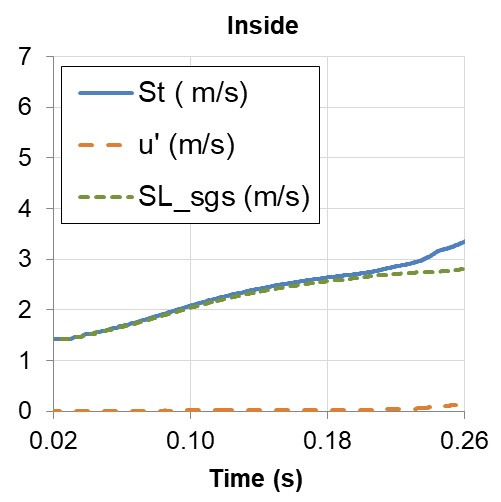 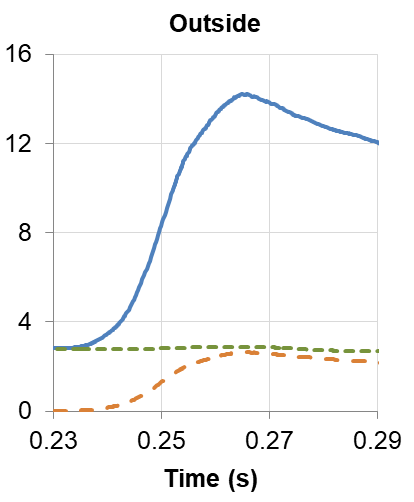 24 Sep. 2019
14/18
Simulation results – 18% FM-Global cases
Center ignition: 32% overprediction
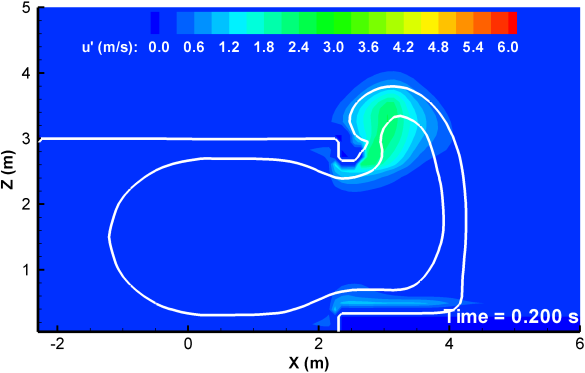 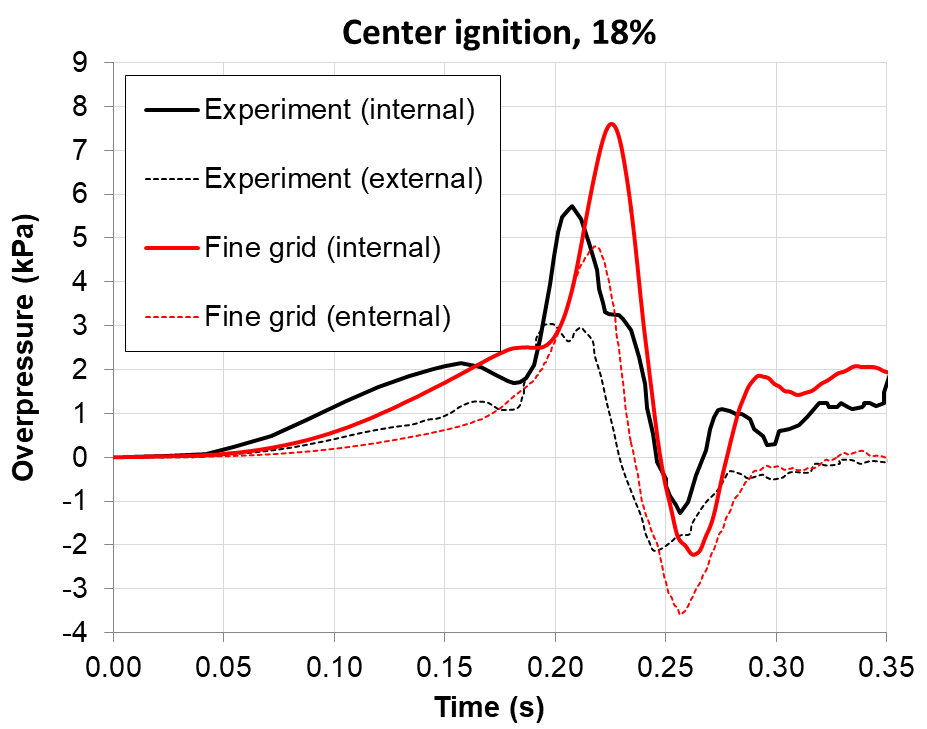 24 Sep. 2019
15/18
Simulation results – 15% FM-Global cases
Modelling of initial turbulence: A single constant factor was added1, ΞT0
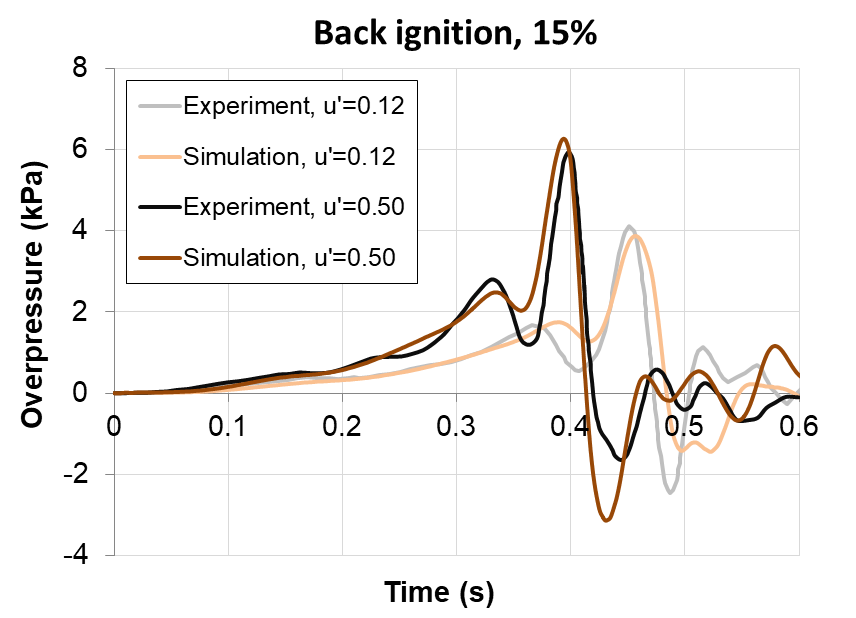 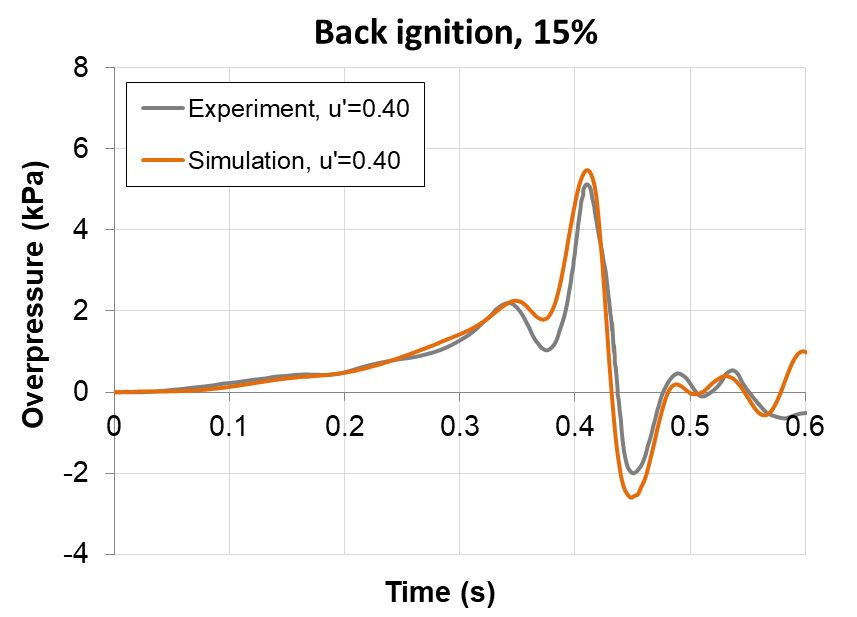 1Bauwens CR, Dorofeev SB., 2014, Effect of initial turbulence on vented explosion overpressures from lean hydrogen–air deflagrations. Int J Hydrogen Energy, 39,20509–15.
24 Sep. 2019
16/18
Simulation results – 15% FM-Global cases
Center ignition cases








Overprediction 30-61 %
The deviations from the experiments in the central ignition cases are likely to be partially caused by the omission of a vent cover opening model
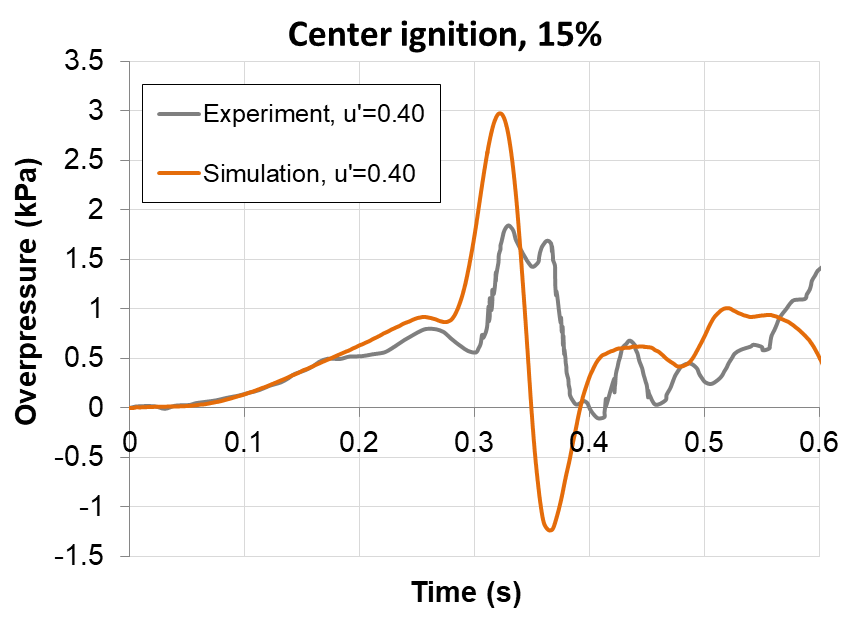 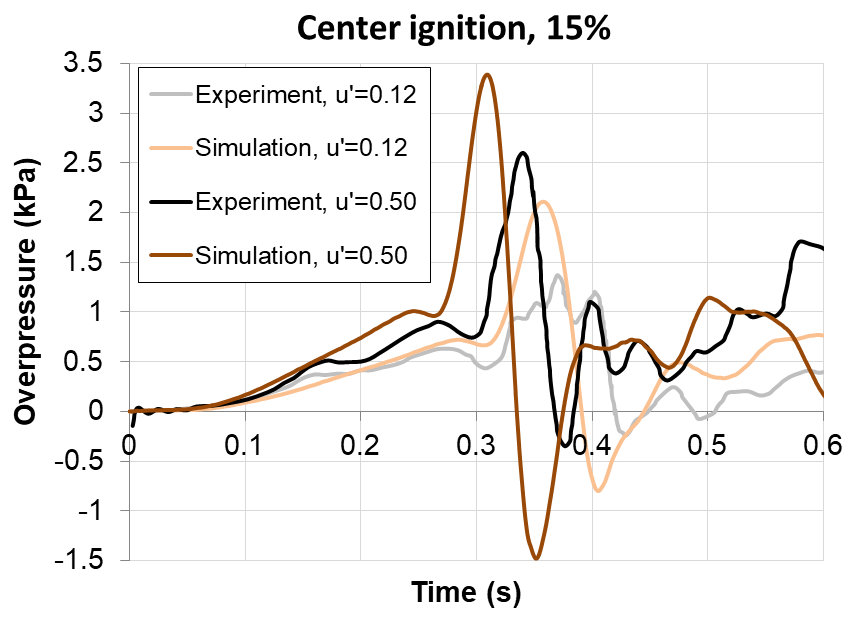 1Bauwens CR, Dorofeev SB., 2014, Effect of initial turbulence on vented explosion overpressures from lean hydrogen–air deflagrations. Int J Hydrogen Energy, 39,20509–15.
24 Sep. 2019
17/18
Conclusions
A newly developed CFD model for vented deflagration simulations was presented.
Very good qualitative performance in most cases.
New model predicts the violence of the external explosion very accurately
Very good performance for the back ignition cases: Maximum deviation of max. overpressure equal to 17%.
In central ignition cases, the model overpredicted the maximum overpressure up to 61%.
Vent opening may have a more considerable impact on these cases.
Initial turbulence: it was reproduced successfully by applying only a constant factor in the burning velocity.
Physics of the phenomenon:
Inside the enclosure: flame instabilities 
Outside the enclosure: turbulence
24 Sep. 2019
18/18
Ευχαριστώ! (Thank you)
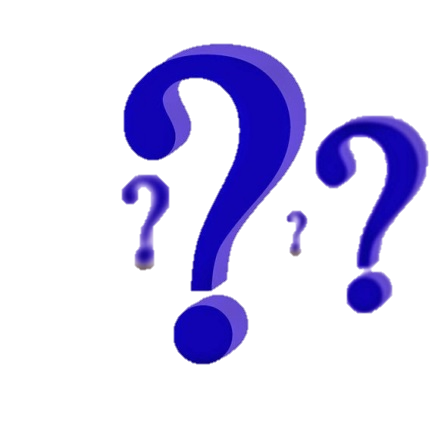 Questions
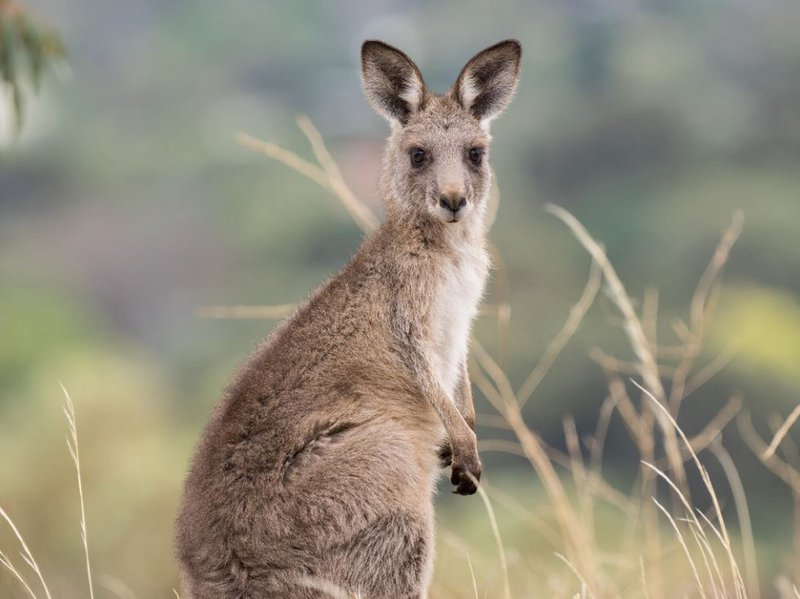 Acknowledgements: This Publication is supported by the program of Industrial Scholarships of Stavros Niarchos Foundation, Greece. The authors would like to gratefully thank Dr. Regis Bauwens for providing experimental data for the FM-Global experiments.
24 Sep. 2019
Simulation set-up
Combustion parameters
Hydrodynamic instability:
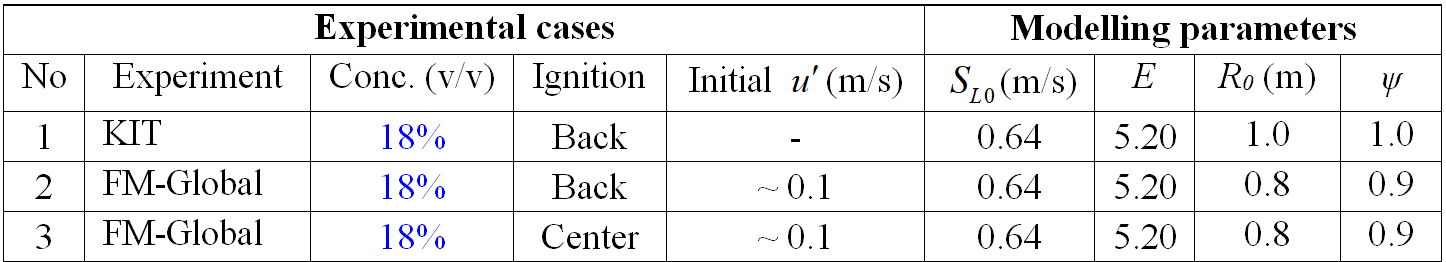 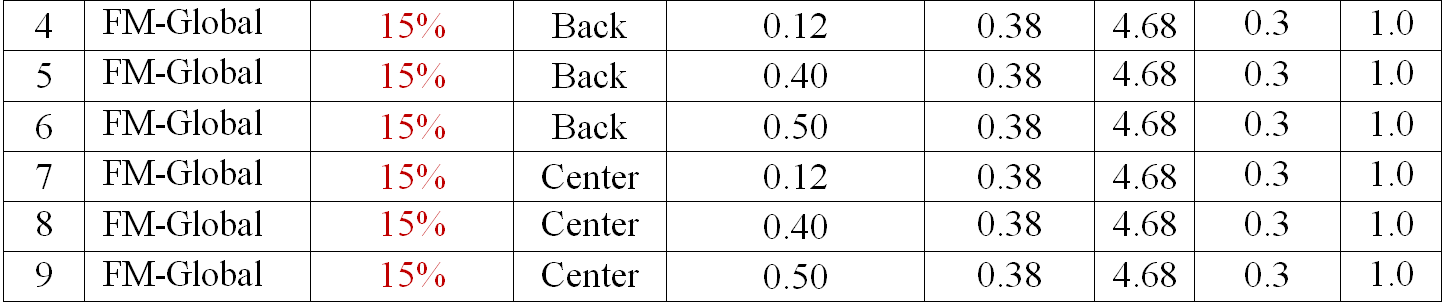 24 Sep. 2019
20/18